THE PERSISTENCE OF HEALTH INEQUALITIES IN MODERN WELFARE STATES
Johan Mackenbach
Department of Public Health, Erasmus MC
Rotterdam, Netherlands
INEQUALITIES IN LIFE EXPECTANCY ALONG ROTTERDAM’S METROLINES
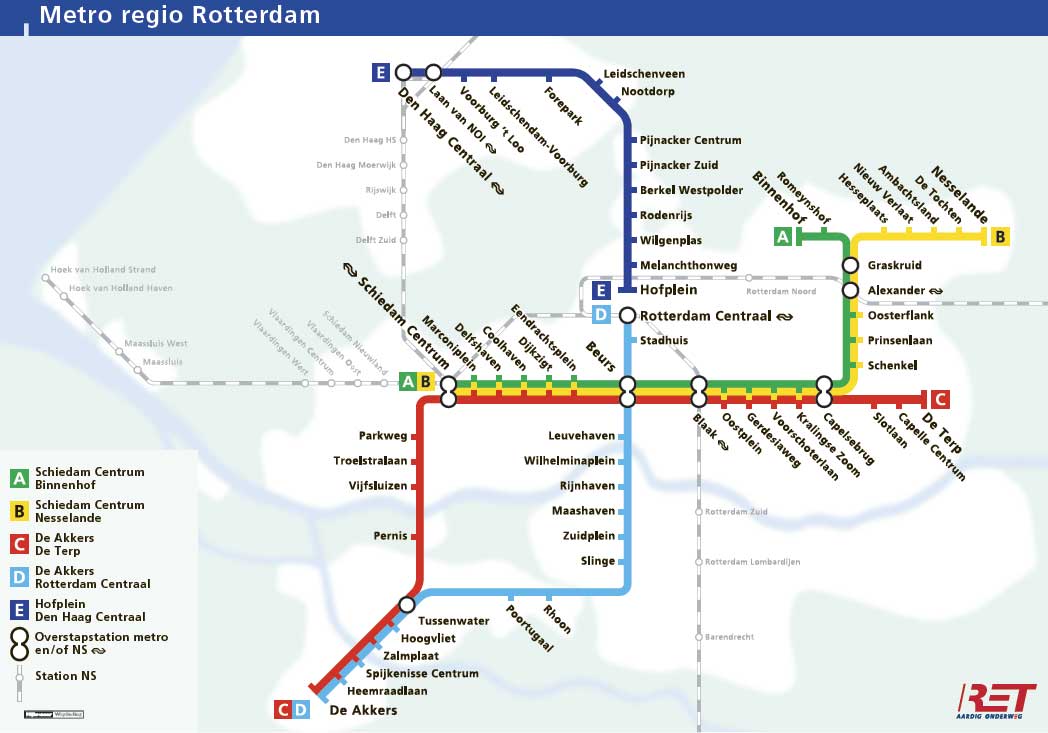 Jonker e.a., 2013
INEQUALITIES IN LIFE EXPECTANCY IN THE NETHERLANDS
Kulhanova et al., submitted
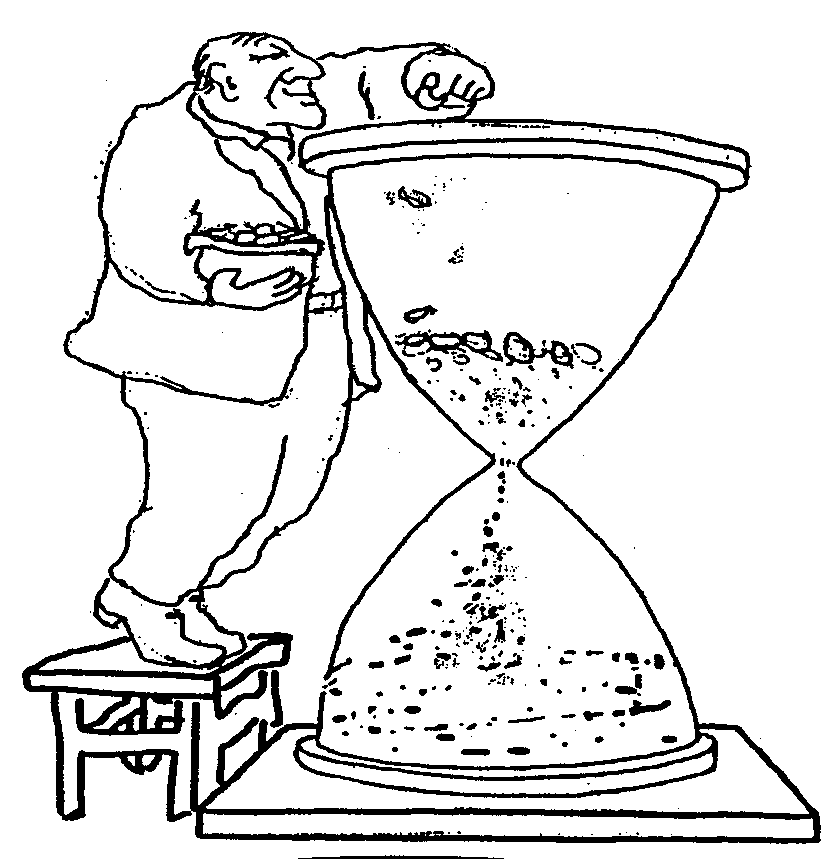 The great paradox of public health: 

despite prosperity, more equal income distribution, welfare state, equal access to health care, …

health inequalities persist, and even are widening
TWO RESEARCH STRATEGIES
Zooming in: individuals, and how they differ in socioeconomic position, specific risk factors, and health outcomes	e.g. Whitehall, GLOBE, birth cohort studies, …

Zooming out: societies, and how they differ in social structure, risk factor distribution, and health inequalities	e.g. international comparative studies
WHAT DO VARIATIONS BETWEEN COUNTRIES TELL US?
Socioeconomic inequalities in mortality are universal and substantial – not smaller in Northern but in Southern Europe
Socioeconomic inequalities in mortality are widening  – not responsive to policies aiming to reduce inequalities
Lifestyle risk factors play important role – with variability illustrating robustness of socioeconomic position as “fundamental cause”
VARIATIONS IN MAGNITUDE OF INEQUALITIES IN MORTALITY (M)
Mackenbach et al., submitted
VARIATIONS IN MAGNITUDE OF INEQUALITIES IN MORTALITY (M)
Mackenbach et al., submitted
VARIATIONS IN MAGNITUDE OF INEQUALITIES IN MORTALITY (M)
Mackenbach et al., submitted
VARIATIONS IN MAGNITUDE OF INEQUALITIES IN MORTALITY (W)
Mackenbach et al., submitted
VARIATIONS IN MAGNITUDE OF INEQUALITIES IN MORTALITY (W)
Mackenbach et al., submitted
VARIATIONS IN MAGNITUDE OF INEQUALITIES IN MORTALITY (W)
Mackenbach et al., submitted
WHY DO NORDIC COUNTRIES HAVE LARGER INEQUALITIES THAN SPAIN?
Unpublished data from EURO-GBD-SE project
INEQUALITIES IN SMOKING (M)
Unpublished data from EURO-GBD-SE project
INEQUALITIES IN SMOKING (M)
Unpublished data from EURO-GBD-SE project
INEQUALITIES IN SMOKING (W)
Unpublished data from EURO-GBD-SE project
INEQUALITIES IN SMOKING (W)
Unpublished data from EURO-GBD-SE project
WIDENING RELATIVE INEQUALITIES (M)
Mackenbach et al., submitted
VARIABLE TREND ABSOLUTE INEQUALITIES (M)
Mackenbach et al. submitted
VARIABLE TREND ABSOLUTE INEQUALITIES (M)
Mackenbach et al. submitted
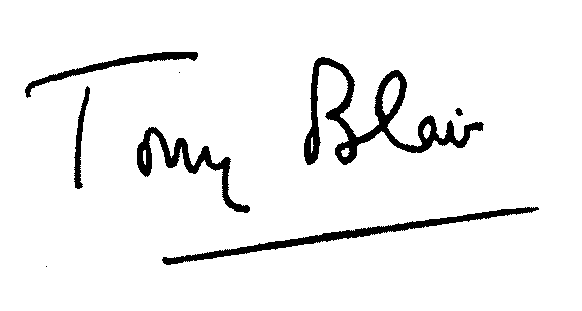 13 YEARS OF LABOUR GOVERNMENT
UNIQUE POLICY EXPERIMENT

IF THIS DID NOT WORK, WHAT WILL?
DID ENGLAND HAVE MORE NARROWING OF ABSOLUTE INEQUALITIES?
Unpublished data from DEMETRIQ project
DID ENGLAND HAVE MORE NARROWING OF ABSOLUTE INEQUALITIES?
Unpublished data from DEMETRIQ project
DID ENGLAND HAVE MORE NARROWING OF ABSOLUTE INEQUALITIES?
Unpublished data from DEMETRIQ project
DIFFERENCE-IN-DIFFERENCE ANALYSIS OF INEQUALITIES IN 5 OUTCOMES
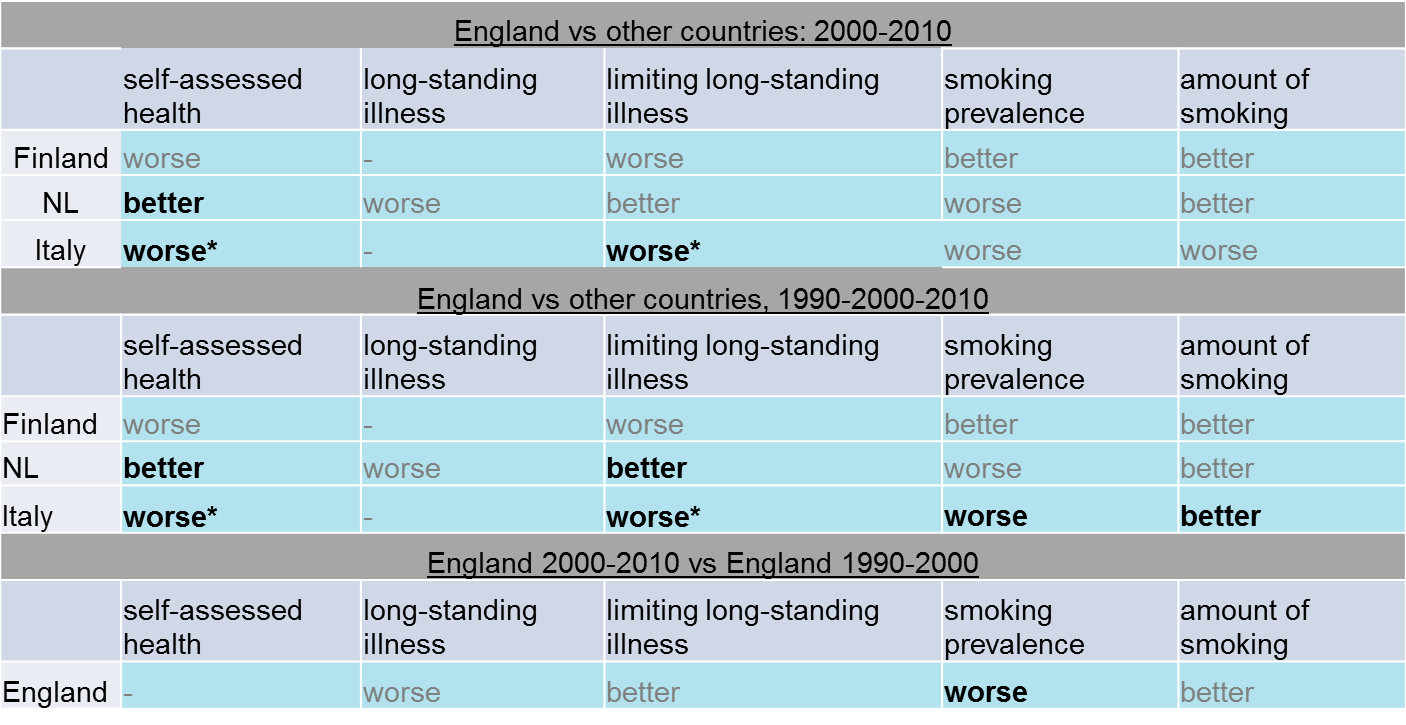 Hu et al., in preparation
ISCHEMIC HEART DISEASE (M)
Mackenbach et al. submitted
ROLE OF SMOKING AND OVERWEIGHT (M)
Eikemo et al., submitted
ROLE OF SMOKING AND OVERWEIGHT (W)
Eikemo et al., submitted
PREVENTABLE VERSUS NON-PREVENTABLE CAUSES (M)
Mackenbach et al. submitted
PREVENTABLE VERSUS NON-PREVENTABLE CAUSES (M)
Mackenbach et al. submitted
PREVENTABLE VERSUS NON-PREVENTABLE CAUSES
Median Mortality Relative Risk19 European populations, 2000s, men and women
Mackenbach et al. submitted
PREVENTABLE VERSUS NON-PREVENTABLE CAUSES
Median Mortality Relative Risk19 European populations, 2000s, men and women
Mackenbach et al. submitted
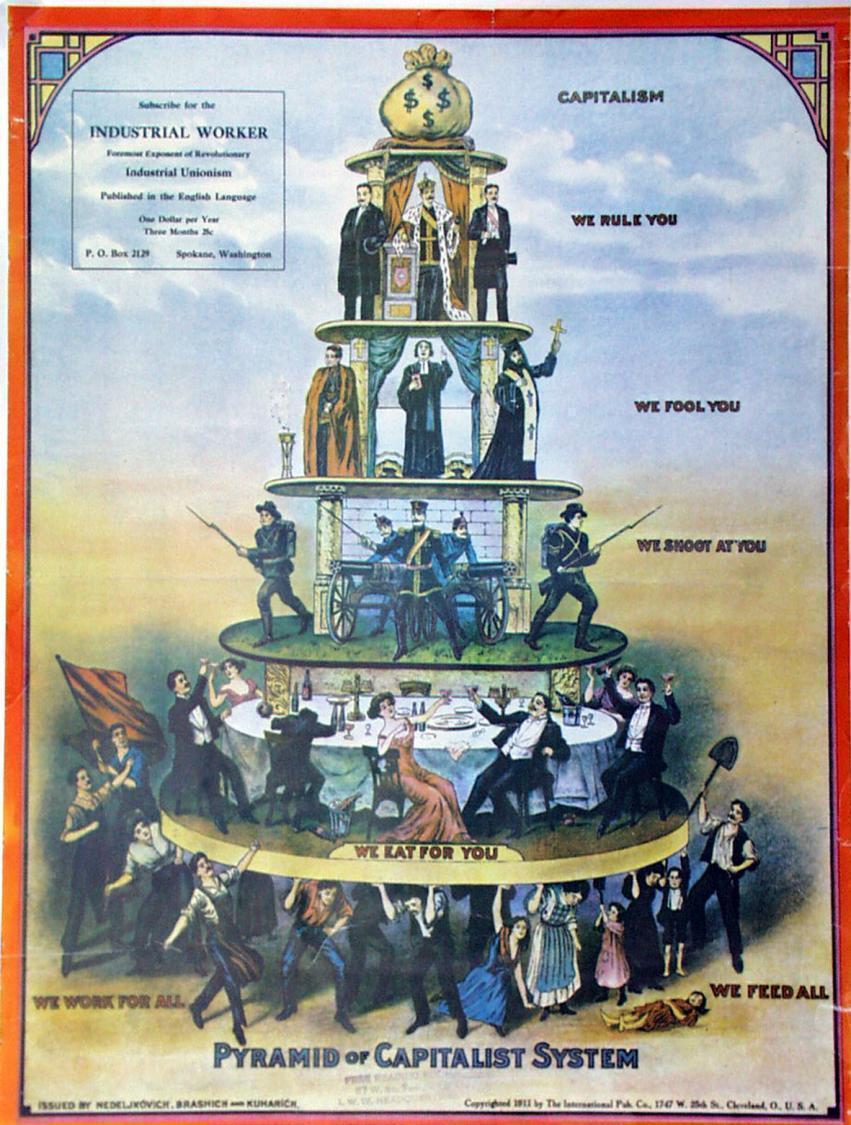 ROBUSTNESS OF HEALTH INEQUALITIES = ROBUSTNESS OF SOCIAL INEQUALITY
WHY HEALTH INEQUALITIES PERSIST DESPITE THE WELFARE STATE
Inequalities in access to material and immaterial resources have not been eliminated by the welfare state
Social mobility has become more sensitive to personal characteristics that are associated with health (mental health, cognitive ability, …)
Welfare state is not effective against determinants of disease that are linked to consumption behavior
Mackenbach 2012
REDISTRIBUTIVE EFFECTS OF THE WELFARE STATE, NETHERLANDS
Lifetime wages before government intervention, vs. lifetime welfare after tax, cash transfers and non-cash benefits, in thousands of Euros, Netherlands, ca. 2002
Ter Rele 2007
RISE OF INTERGENERATIONAL SOCIAL MOBILITY
RMO 2011
TOBACCO CONTROL AND INEQUALITIES IN QUIT RATIOS
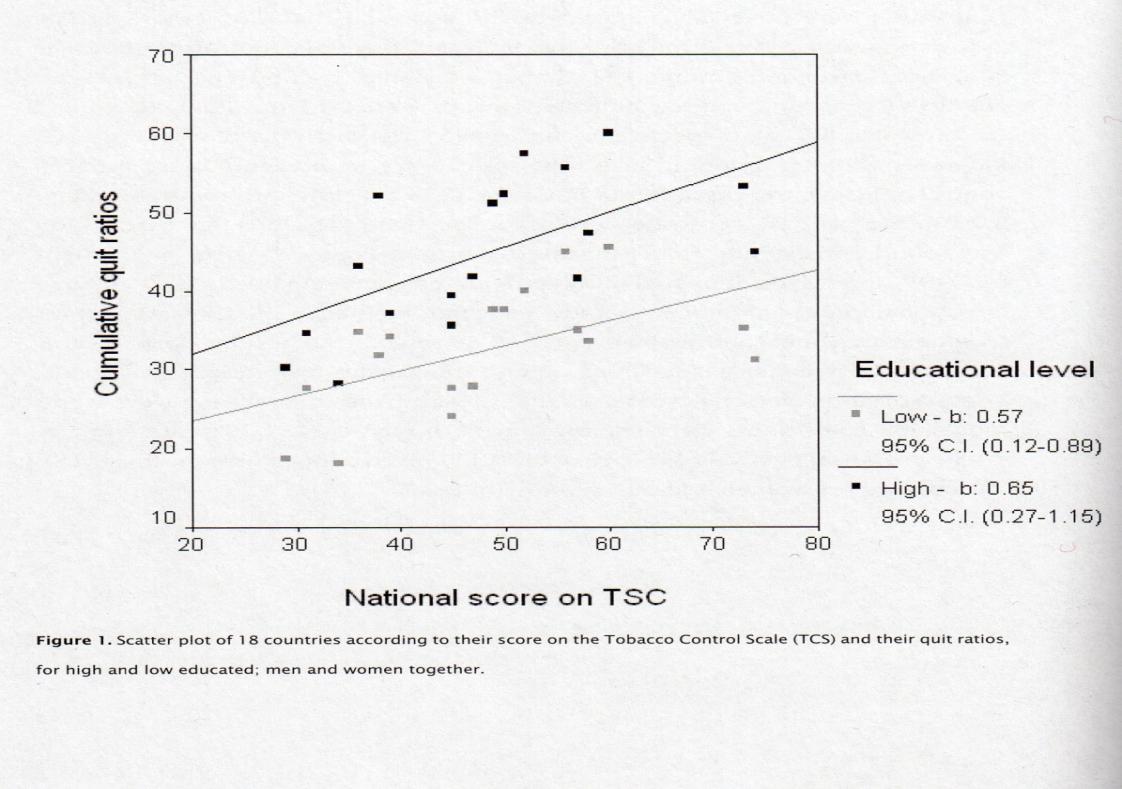 Schaap et al. 2008
SOBERING CONCLUSIONS
Magnitude of socioeconomic inequalities in mortality varies substantially between countries, suggesting great potential for reduction – but smaller inequalities do not reflect more effective policies
Recently, absolute mortality inequalities have started to decline in some countries – but do not reflect success of national programs to reduce health inequalities, and relative inequalities continue to rise
Health inequalities are remarkably robust across time and place – we need better ideas for addressing inequalities in consumption behavior and/or their fundamental causes
THANK YOU!
Mackenbach JP. The persistence of health inequalities in modern welfare states: The explanation of a paradox. Soc Sci Med 2012;75:761-769.
Eikemo TA et al. How can inequalities in health be reduced? A study of 6 risk factors in 21 European populations. Submitted for publication
Kulhanova I et al. Why does Spain have smaller inequalities in mortality? Eur J Publ Health (in press)
Mackenbach JP et al. Widening inequalities in mortality in mortality: a study of 3.2 million deaths in 13 European countries. Submitted for publication
Mackenbach JP et al. Variations in the relation between education and cause-specific mortality in 19 European populations: a test of the “fundamental causes” theory of social inequalities in health. Submitted for publication